Secretaria de Estado da Saúde de Goiás - SES/GO
Subsecretaria de Inovação, Planejamento, Educação e Infraestrutura
Superintendência da Escola de Saúde de Goiás - SESG/GO
CURSO DE TUTORES PARA EAD DA SESG
Agosto

2024
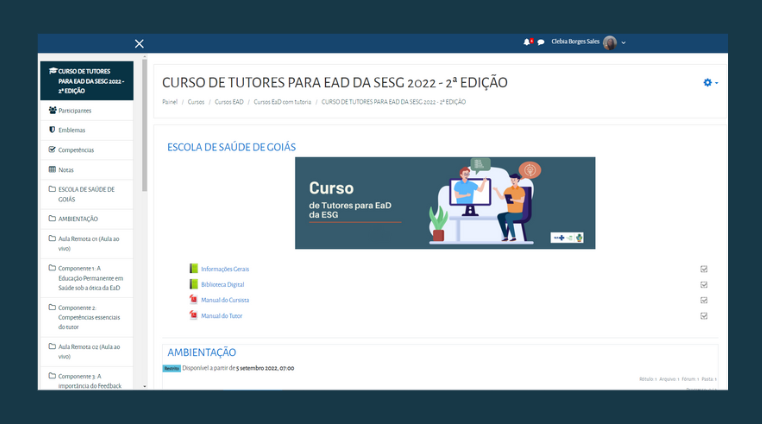 Introdução
O Curso de Tutores para EaD da ESG está contido na PAS 2024-2027:

Pré-requisito para atuação como docente tutor nos cursos EaD da SESG;

Oferta regular para atender à demanda crescente de capacitação, sendo proposto agora como autoinstrucional, ficando disponível no AVA para oferta conforme livre demanda;

Valorização da qualidade da formação de tutores.
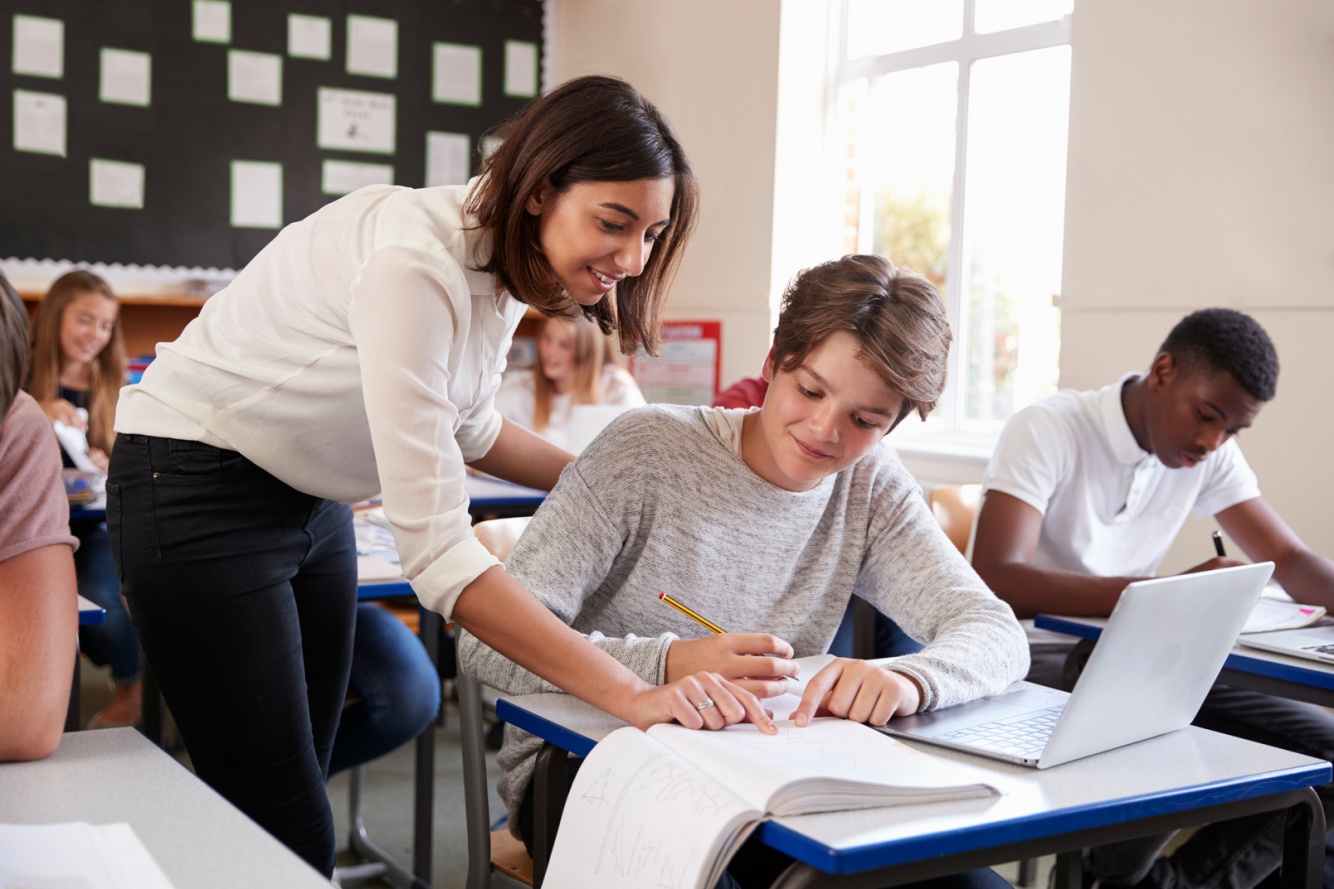 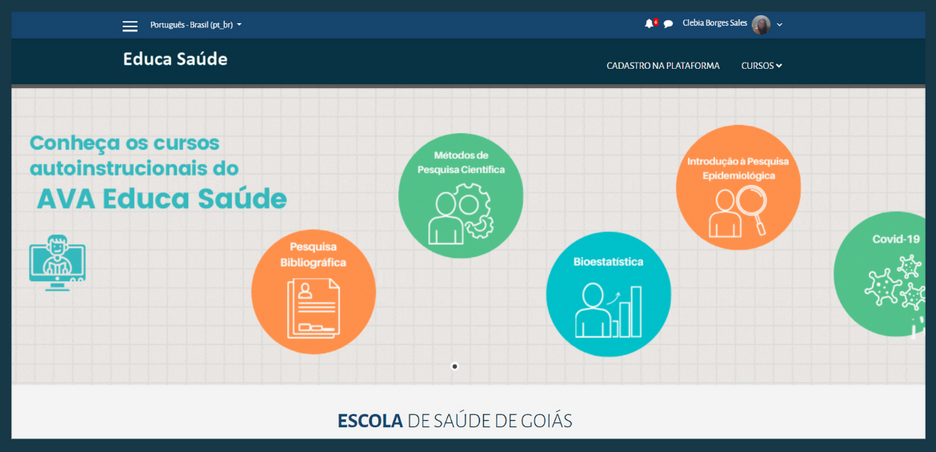 Objetivo
Capacitar profissionais do SUS do Estado de Goiás interessados em atuar como docente tutor de cursos desenvolvidos pela SESG na modalidade EaD.
Compreender o processo de educação e 
o papel do tutor
Conhecer o Ambiente Virtual de Aprendizagem (AVA) e suas ferramentas
Meta
Capacitar anualmente até 50 profissionais do SUS do Estado de Goiás interessados em atuar como docente tutor.
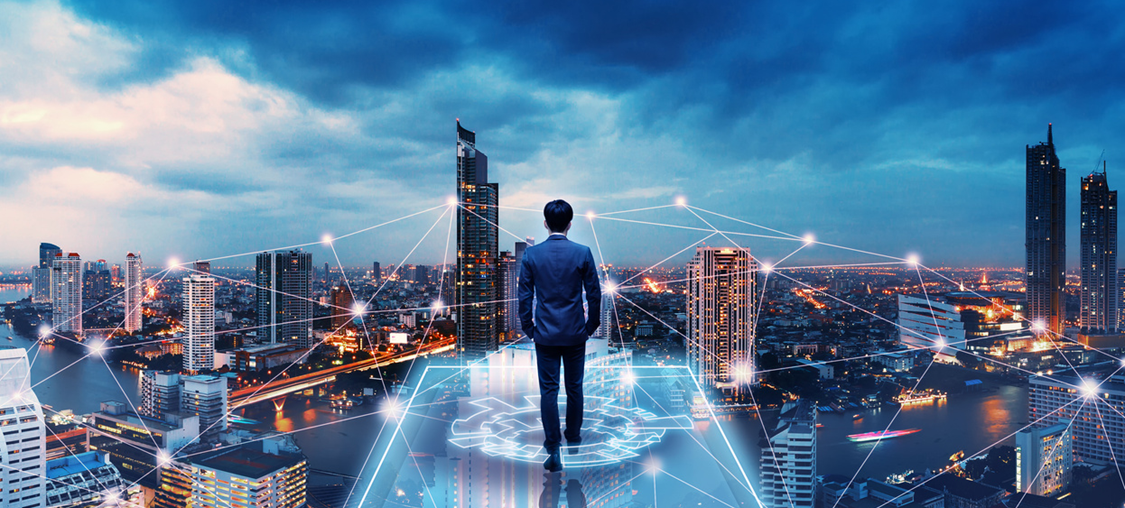 Metodologia
Modalidade
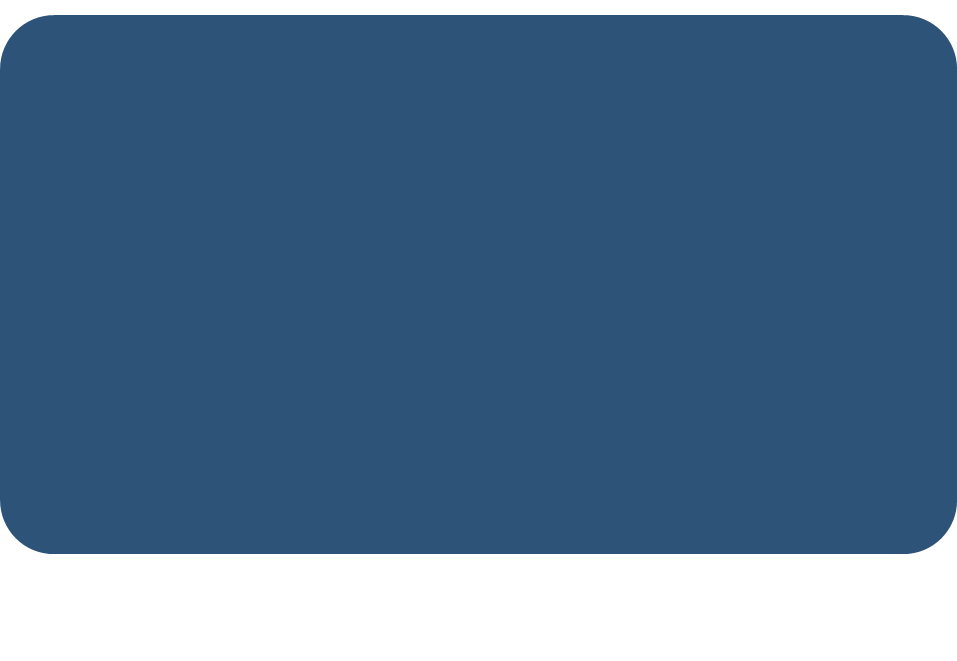 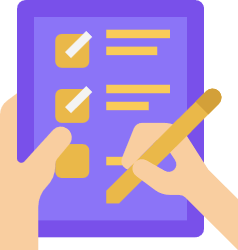 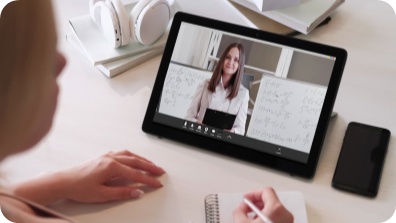 EaD sem tutoria
50 horas de texto
Carga Horária
60 h
4h de Podcast 
6h de Videoaulas tutoriais
Matriz Curricular
Competências essenciais do tutor
Comunicação efetiva e tutoria ativa
Ferramentas técnico-pedagógicas do AVA
O papel do feedback e da avaliação
Planilha financeira para o triênio 2023/2025, aprovada em 2023:
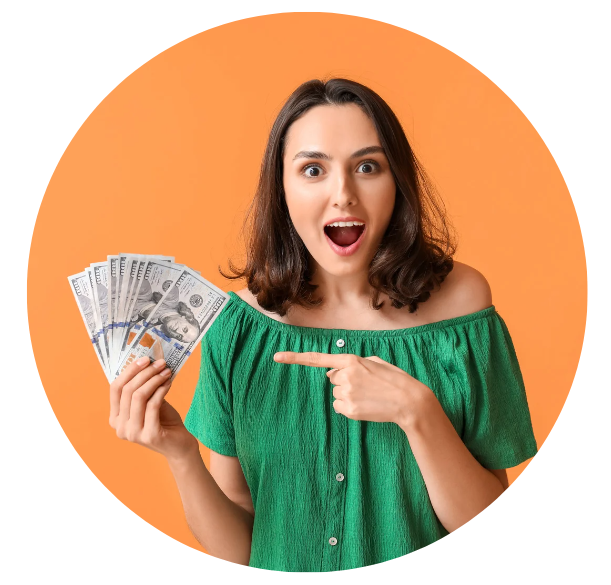 2023
R$9.760,00
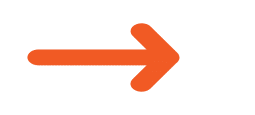 2024
R$22.240,00
R$6.240,00
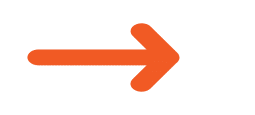 2025
R$6.240,00
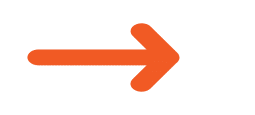 Como ficarão os gastos com a nova modalidade de ensino-aprendizagem:
2023
R$9.760,00
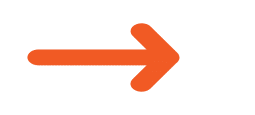 2024
R$3.440,00
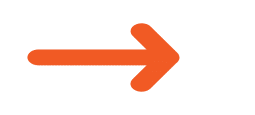 2025
R$ -
R$13.200,00
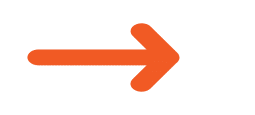 2026
R$ -
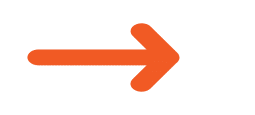 2027
R$ -
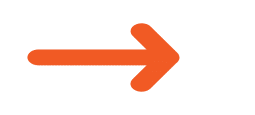 Obrigada!!!






Superintendência da Escola de Saúde de Goiás - SESG
Gerência de Projetos Educacionais em Saúde
Coordenação de Educação a Distância
gpes.escoladesaude@goias.gov.br
ead.escoladesaude@goias.gov.br

Fone: (62) 3201-3402